BRAG TAGS
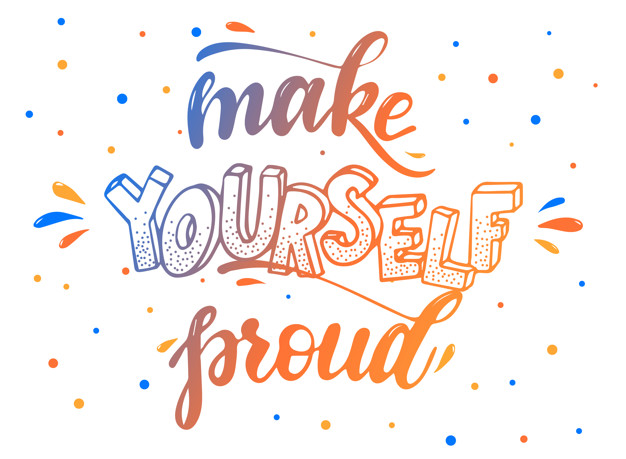 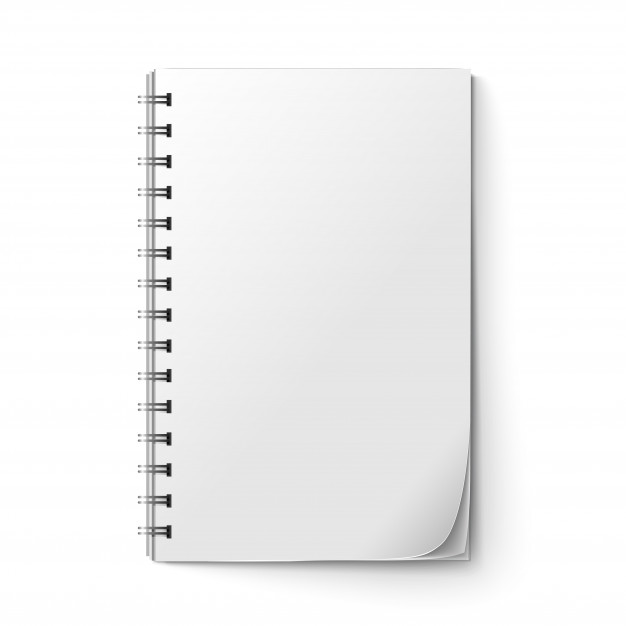 Polices d’écriture utilisées :

Smitten OverU
A little sunshine
Shink
Adam Gorry Light
Varsity Regular
Barrio
Star jedi
Travelling type writter
Beauty and the Beast
Stereofidelic
Cocktail Bubbly
Brag tag
Comportement /
 attitude
Brag tag
Responsabilité  
de classe
Brag tag
Participation à un évènement
www.tablettesetpirouettes.com
Illustrations : Freepik.com
Je sais aider
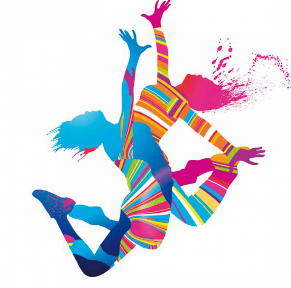 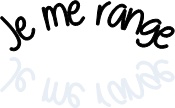 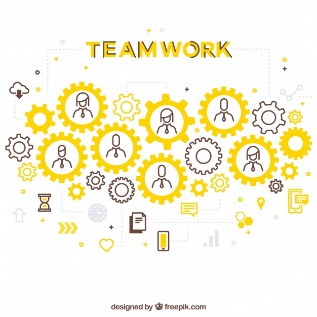 A Résoudre
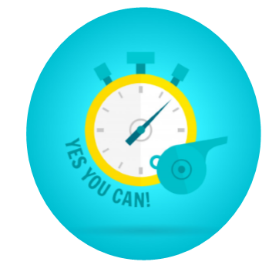 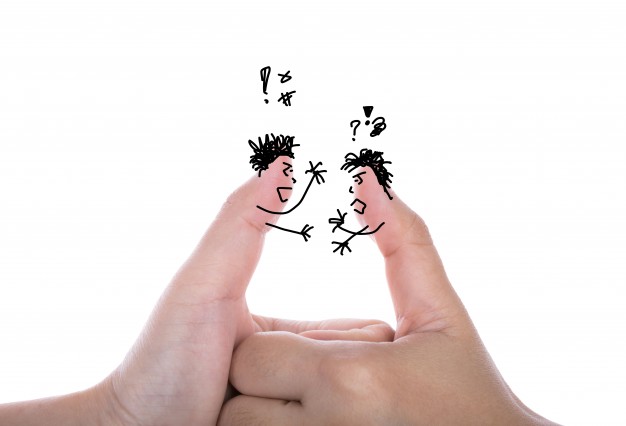 J’ai toujours
Je
DES Conflits
Je sais
suis
mes affaires
rapidement
Travailler
A L’HEURE !!
De danse
en groupe
après la récréation
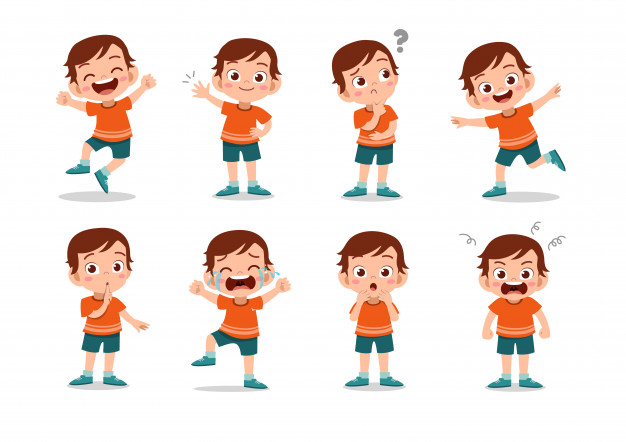 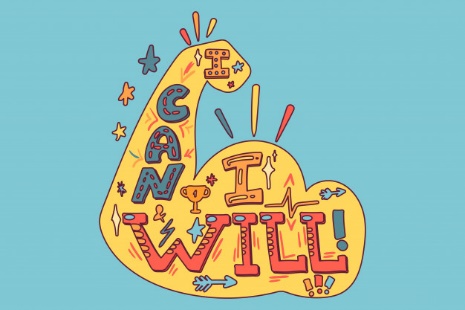 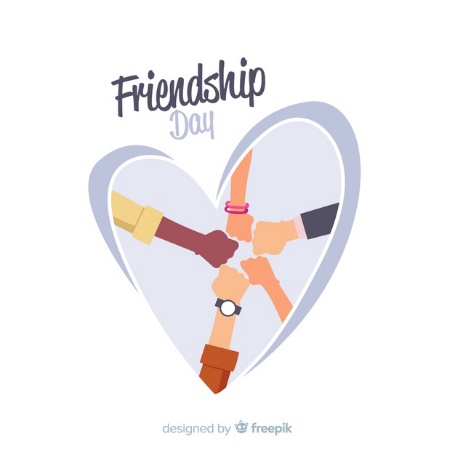 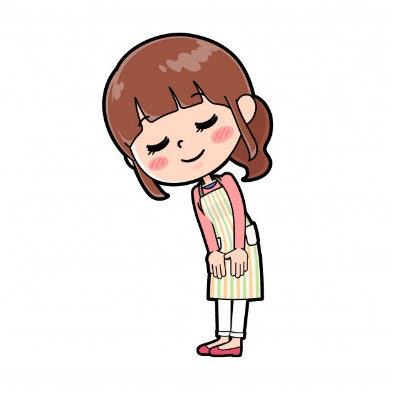 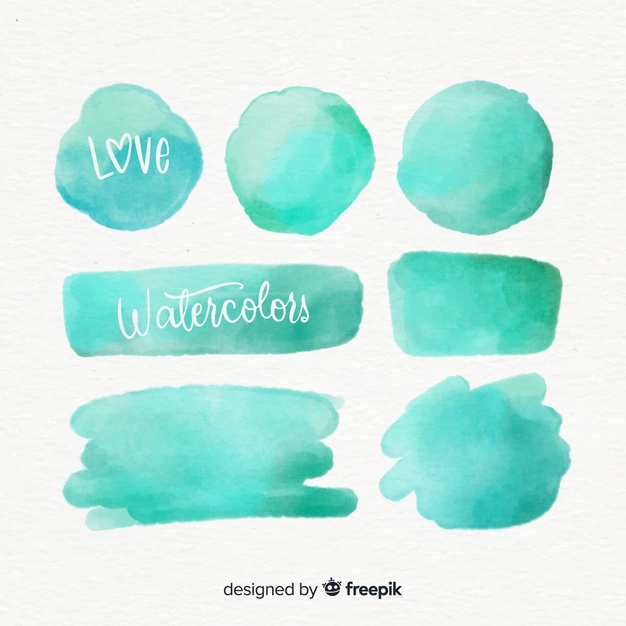 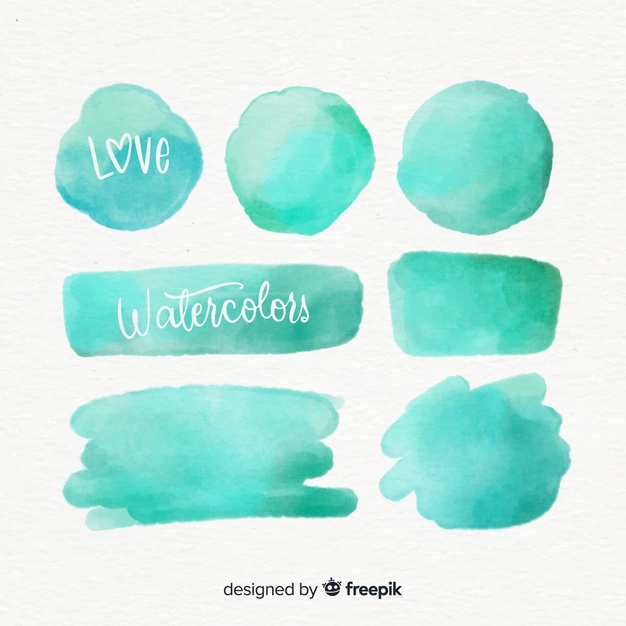 Je suis
Je suis
Je
polie
Je suis
Je prends soin
respecte
poli
de mes affaires
PERSEVERANTE
LES AUTRES
Je suis à
J’ai l’esprit
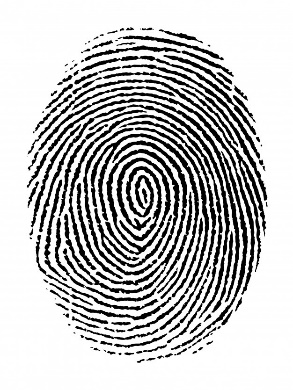 Je participe
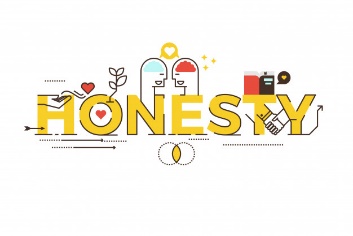 Je suis
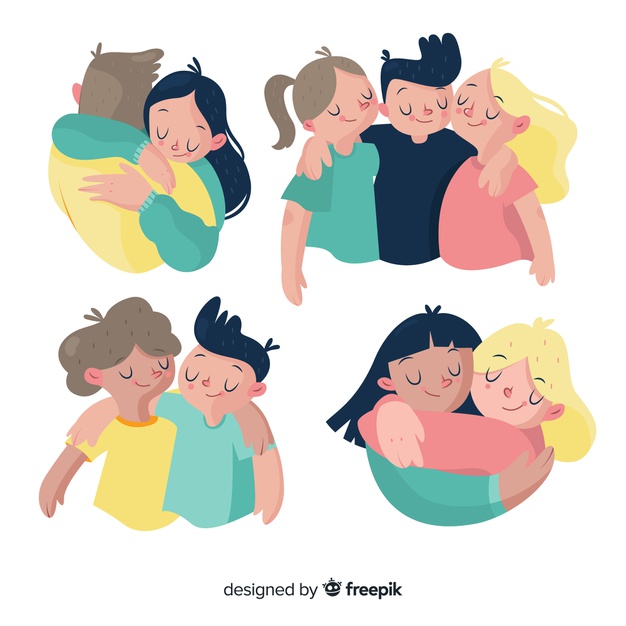 D’équipe
ACTIVEMENT
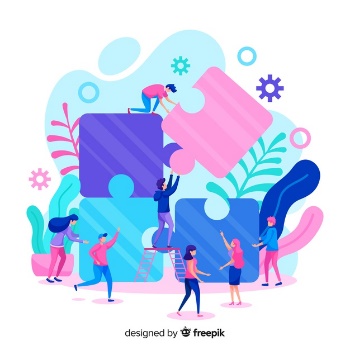 curieuse
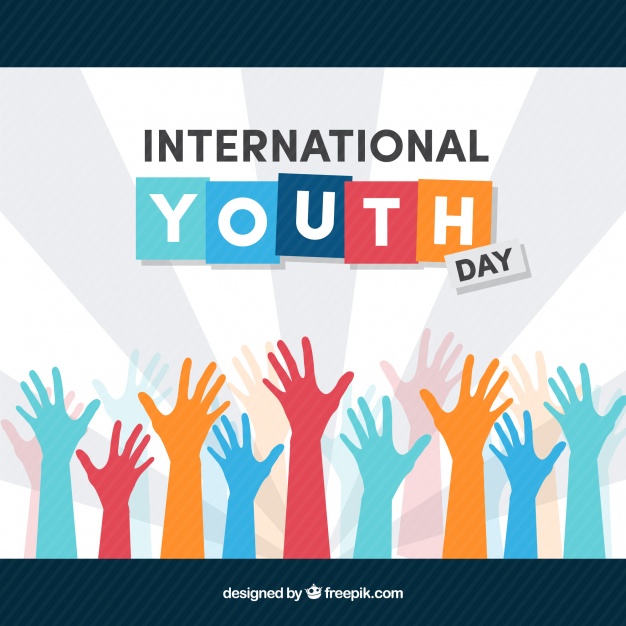 Je  suis 
honnête
Je mène des
L’ECOUTE
investigations
des autres
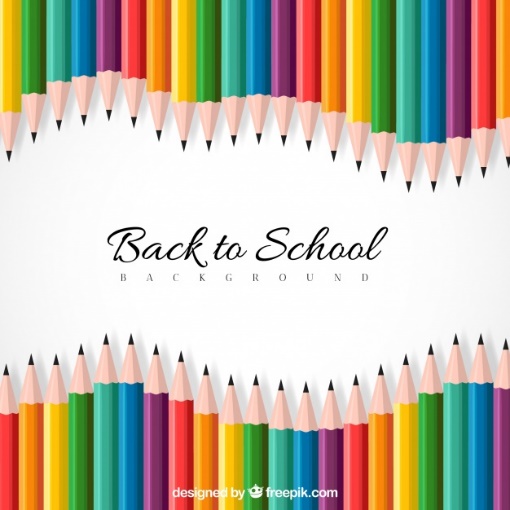 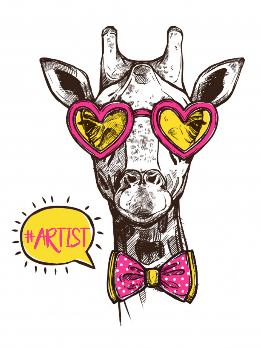 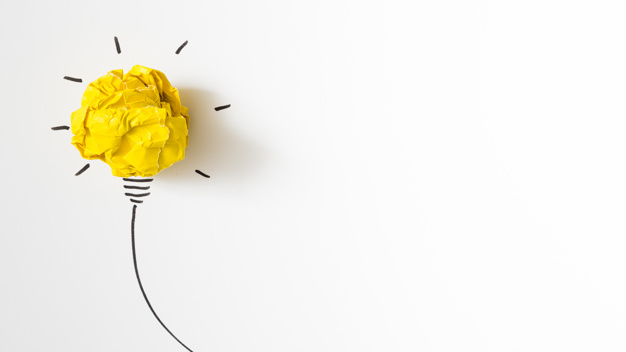 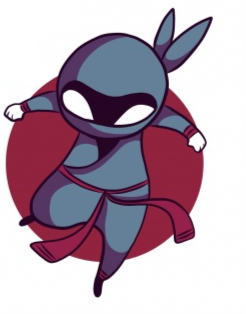 J’emporte
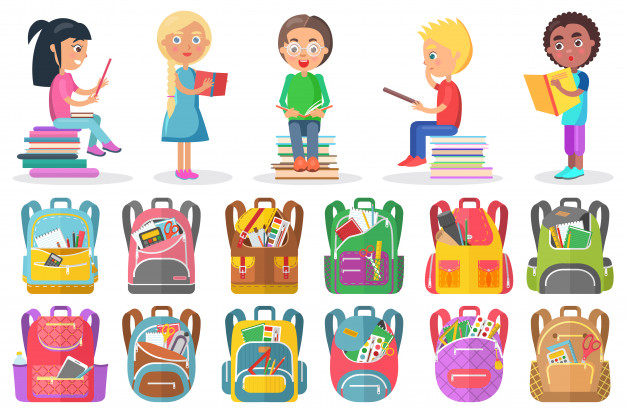 Je prends soin
du matériel
D’INITIATIVE
COLLECTIF
Je fais preuve de
Je me déplace
LES BONNES
CREATIVITE
discrètement
Je fais preuve de
AFFAIRES
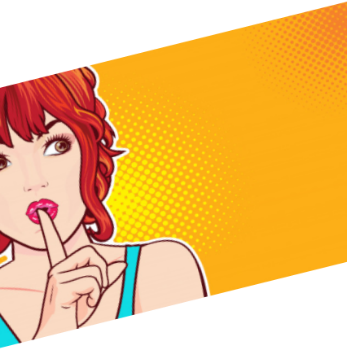 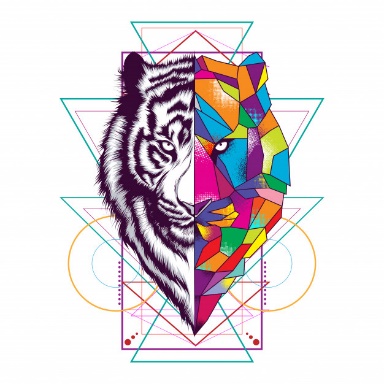 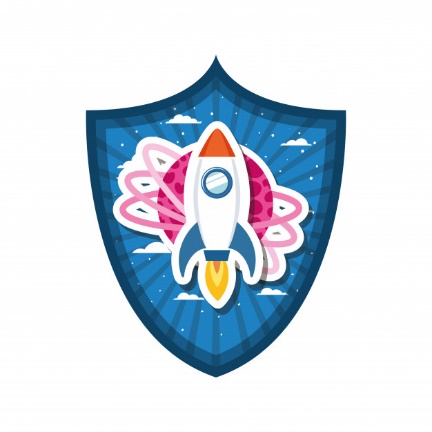 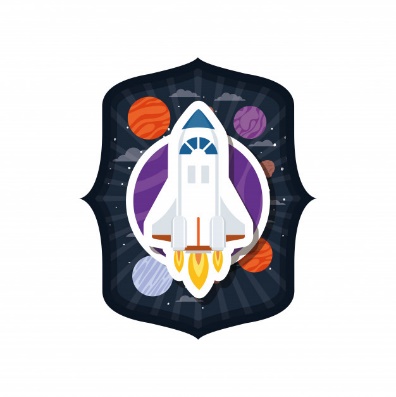 Je sais
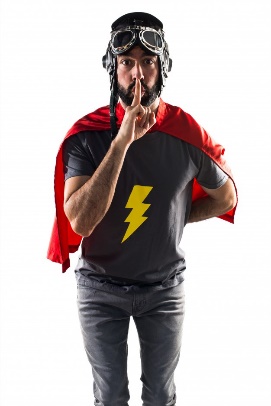 Chu
Cho
ter
Je
Je
Je sais
suis
suis
Je suis
chuchoter
AUTONOME
AUTONOME
ATTENTIVE
www.tablettesetpirouettes.com
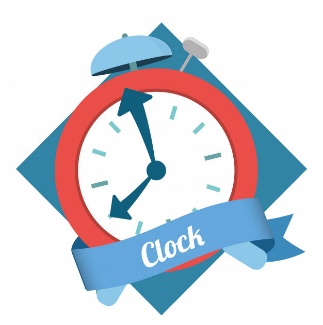 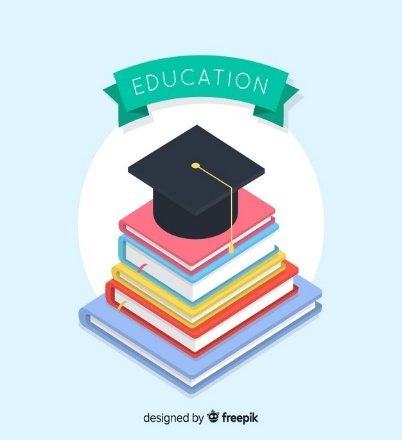 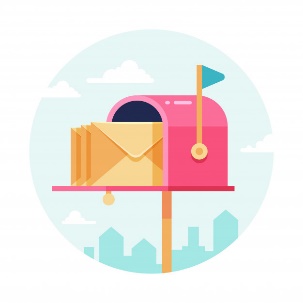 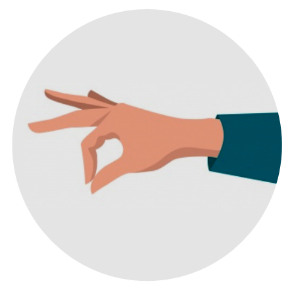 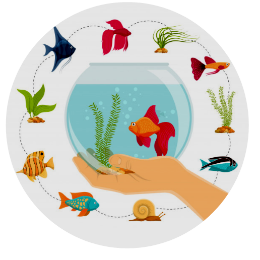 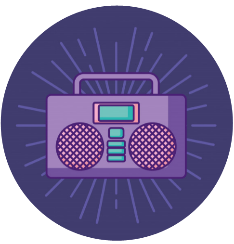 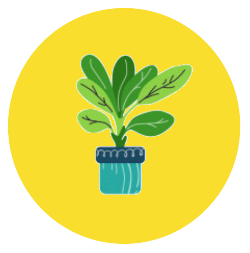 Je suis un bon
Je suis un bon
Je suis un bon
Je suis un bon
Je suis un bon
responsable
responsable
responsable
responsable
ramasseur
des plantes
du courrier
des poissons
des affaires de danse
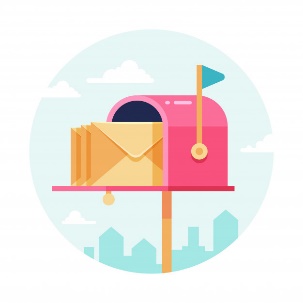 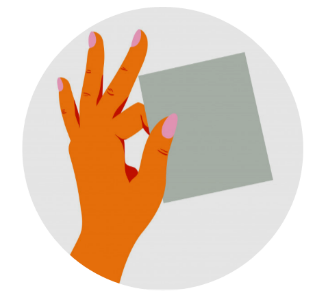 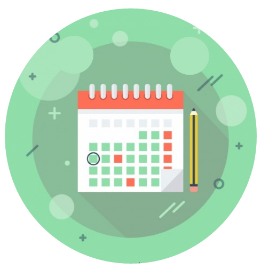 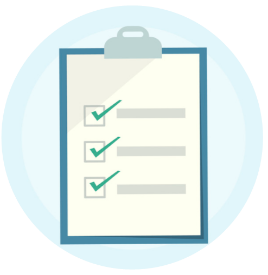 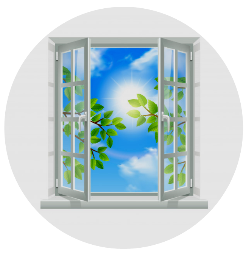 Je suis un bon
Je suis un bon
Je suis un bon
Je suis un bon
Je suis un bon
responsable
responsable
responsable
responsable
distributeur
du courrier
du calendrier
de l’aération
des présences
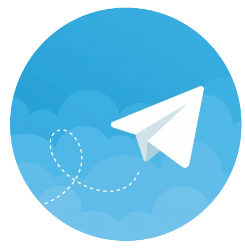 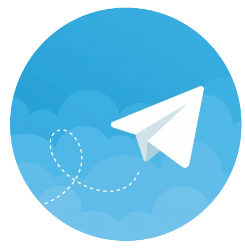 Brag Tags des 
responsabilités
Je suis une bonne
Je suis un bon
messagère
messager
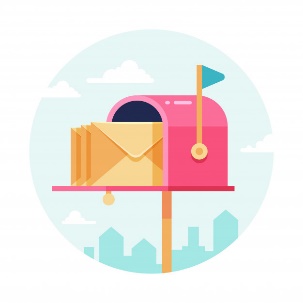 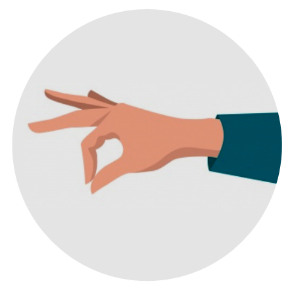 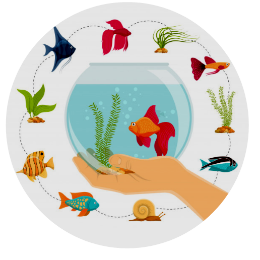 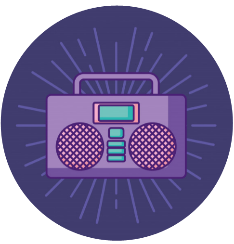 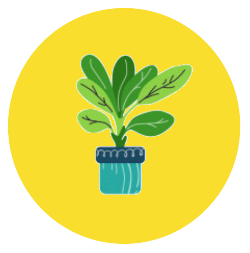 Je suis une bonne
Je suis une bonne
Je suis une bonne
Je suis une bonne
Je suis une bonne
responsable
responsable
responsable
responsable
ramasseuse
des plantes
du courrier
des poissons
des affaires de danse
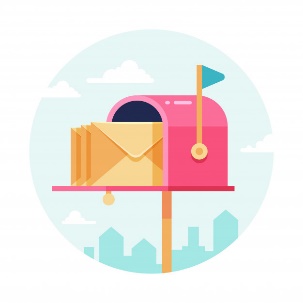 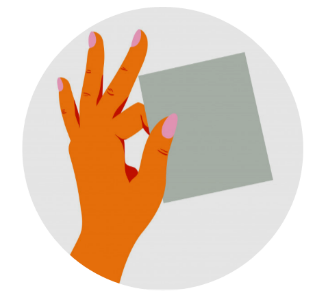 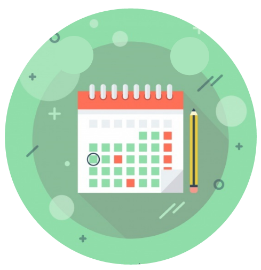 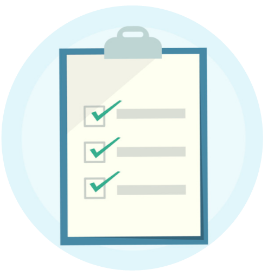 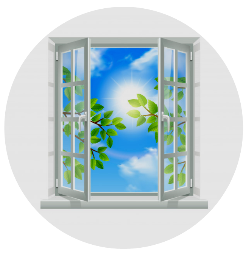 Je suis une bonne
Je suis une bonne
Je suis une bonne
Je suis une bonne
Je suis une bonne
responsable
responsable
responsable
responsable
distributrice
du courrier
du calendrier
de l’aération
des présences
www.tablettesetpirouettes.com